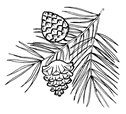 МИНИСТЕРСТВО ОБРАЗОВАНИЯ И НАУКИФГБОУ ВО Тверской государственный университет
КОНЦЕПТ БИЗНЕС-ПЛАН
по открытию флористического салона
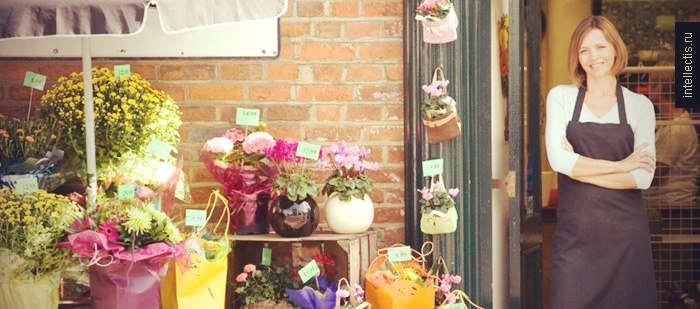 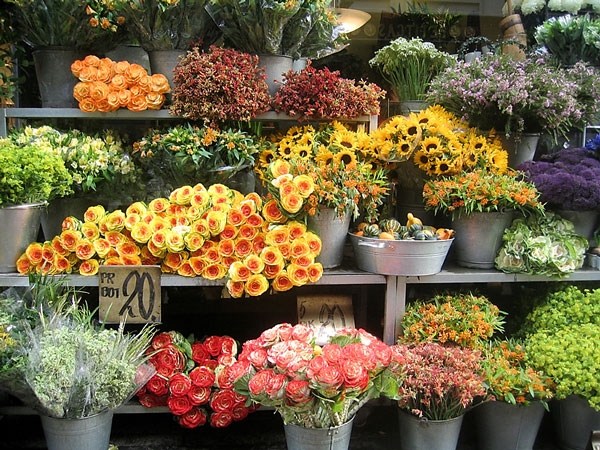 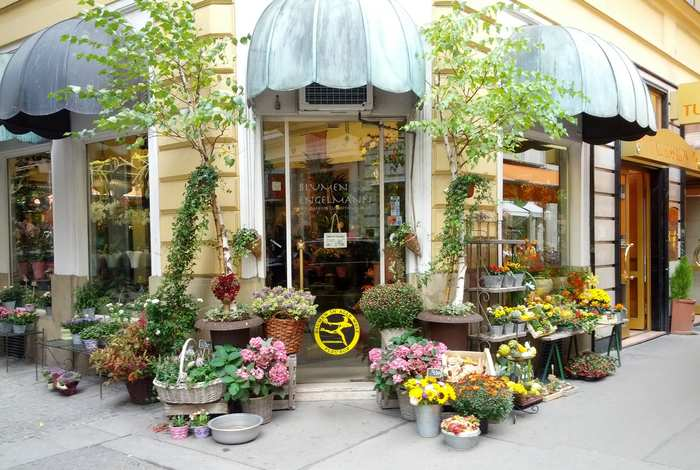 ПОДГОТОВИЛИ: Разработчики проекта (Смолинова В.О., Андреева Н.О., Малышева О.В.)
ЗАКАЗЧИК: Директор ООО «Шишки»
НАУЧНЫЙ РУКОВОДИТЕЛЬ: К.Э.Н. ЩЕРБАКОВ АЛЕКСЕЙ ВЛАДИМИРОВИЧ
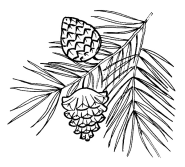 Содержание
Резюме
Описание вида деятельности (услуги)
План маркетинга
Производственный план
Организационный план
Страхование рисков
Финансовый план, оценка результатов
Приложения
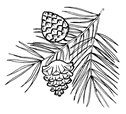 Резюме
Место реализации проекта: г. Тверь, РФ.Расчетный срок реализации проекта:Срок окупаемости проекта, рассчитанный статическим методом –
Срок окупаемости проекта, рассчитанный динамическим методом – Наименование услуги (цель проекта):Целевая аудитория:  Стратегическая цена 1 услуги:Целевая себестоимость 1 услуги:Чистый дисконтированный доход:Чистый дисконтированный доход с учетом поправки на риск:
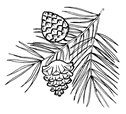 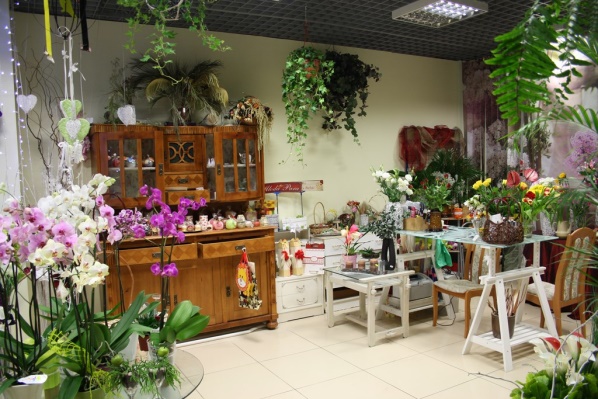 Описание услуги
Открытие магазина цветов может оказаться не только прибыльным бизнесом, но и приятным хобби. Этот вид предпринимательства подходит для тех, кто стремится к финансовой независимости и любит флористику. Что может быть чудеснее, чем дарить людям радость и находиться в постоянном соприкосновении с природой? Возможно, со временем цветочный бизнес станет для его обладателя образом жизни. Подмечено, что люди, окунувшиеся в 
сферу флористики, уходят из него 
лишь в форс-мажорных ситуациях.
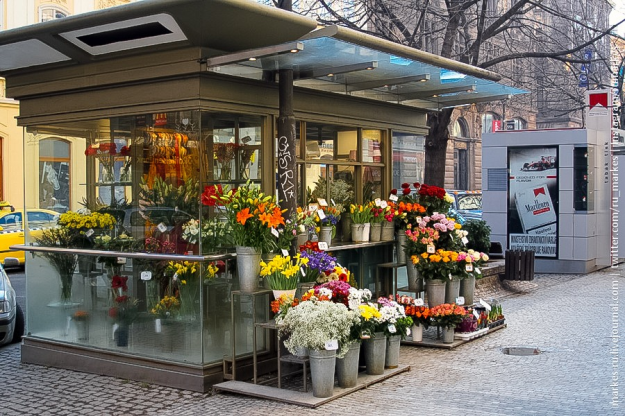 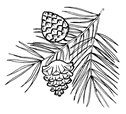 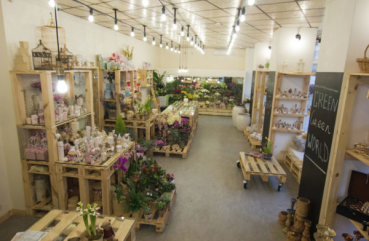 План маркетинга
Основные факторы успеха магазина цветов:
высокая наценка на продукцию;
высокая квалификация персонала;
большой ассортимент;
предложение качественной услуги своим клиентам;
наличие эффективных методов рекламы и продвижения собственной продукции.
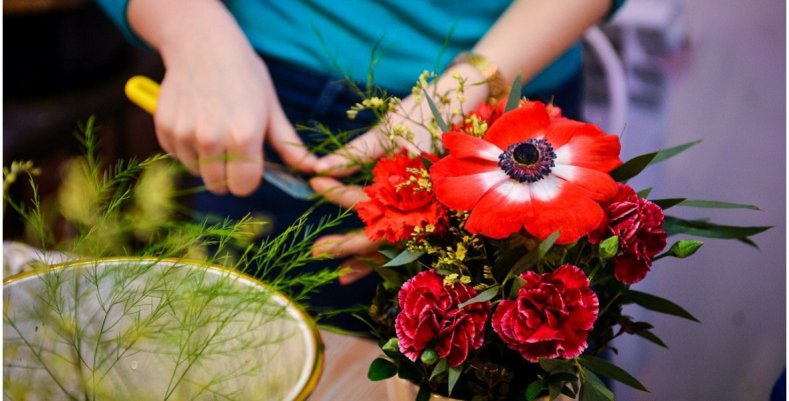 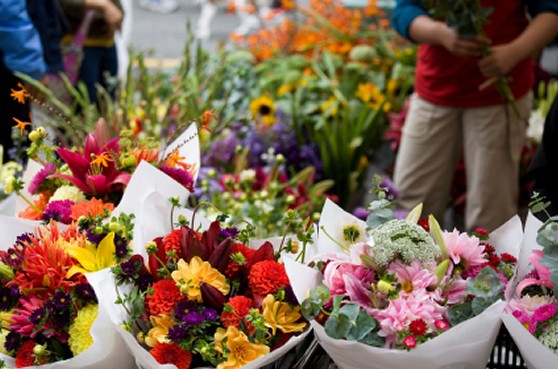 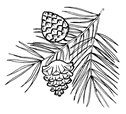 План маркетинга
Сегодня цветочные магазины продают не только цветы, но еще и корзины со сладостями, винами, подарками, украшенные цветами. Особенно актуальными эти подарки становятся в предпраздничное время. Период с конца декабря до середины марта самый пиковый из-за большого количества праздников в этот промежуток времени. Активность проявляется также в мае и сентябре.
Есть конкретные даты пика продажи цветов:
1 сентября;
14 февраля;
7 — 9 марта;
25 мая.
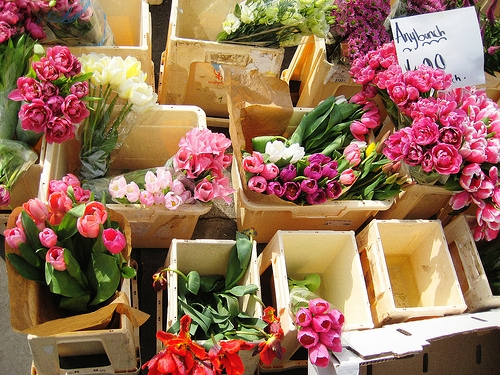 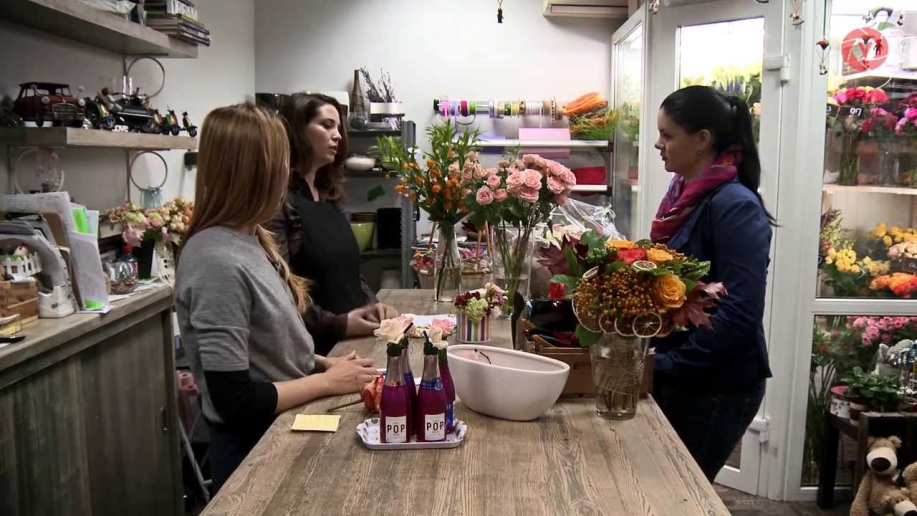 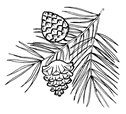 План маркетинга
Целевая аудитория
Цветы активно покупают и дарят самые широкие слои граждан. Ядро целевой аудитории — работающая молодежь в возрасте 18-35 лет. Эту группу покупателей можно считать основной по части генерации выручки магазинов: они дарят цветы друг другу, своим родителям, бабушкам, дедушкам, оплачивают покупку цветов детям во время праздников.
Люди покупают цветы, имея различные цели:
Желание поздравить кого-либо с торжественным событием;
Желание оказать знак внимания противоположному полу;
Приобрести средство украшения интерьера как частного жилища, так и общественных мест.
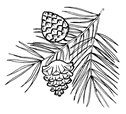 Производственный план
Сметная калькуляция себестоимости услуг: 
З/пл персонала + Отчисления ФОТ + Амортизация аппарата + арендная плата + расходные материалы + расходы на рекламу.

Целевая себестоимость 1 услуги:
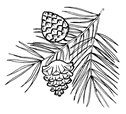 Организационный план
Наименование организации внедрения бизнес-проекта: ООО «ШИШКИ»
Адрес: Тверь, Советская ул., 7.
Время работы: пн-пт 8:00–19:00; сб,вс 9:00–16:00.
Руководители: учредители ООО Смолинова В.О., Андреева Н.О., Малышева О.В.
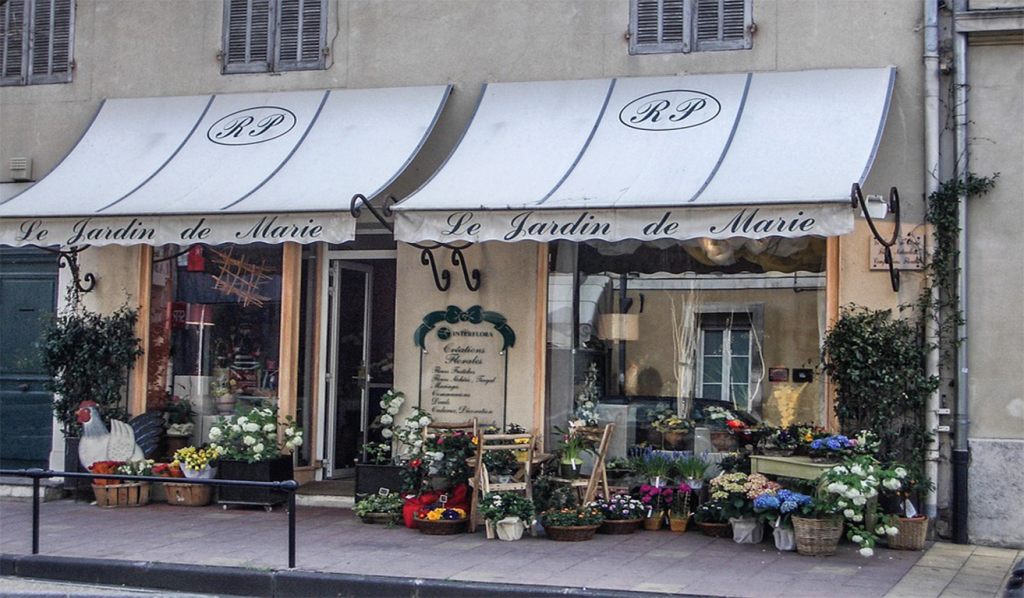 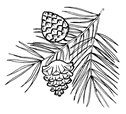 Организационный план
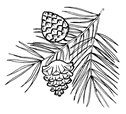 Организационный план
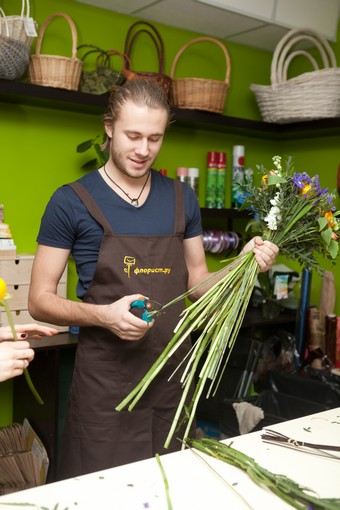 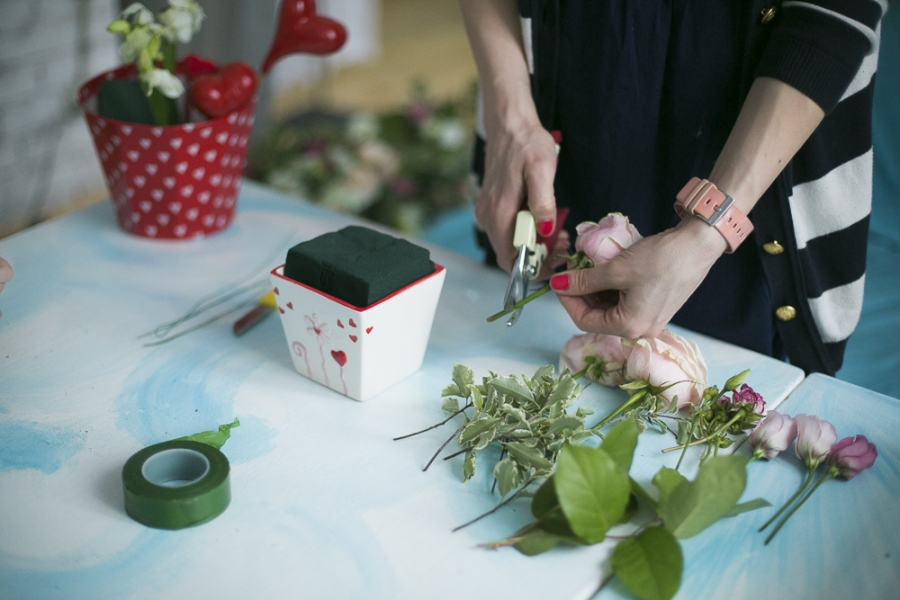 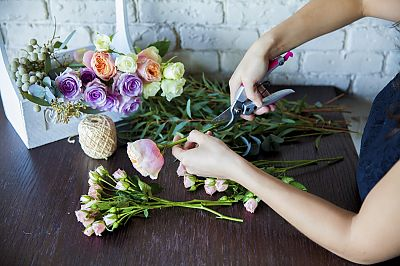 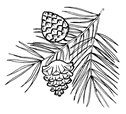 Страхование рисков
В целях оценки устойчивости и эффективности проекта в условиях неопределенности и риска нами применена укрупненная оценка устойчивости.
Размер поправки на риск недополучения предусмотренных проектом доходов принят равным 13%, что соответствует цели проекта – производство и продвижение на рынок новой продукции (13-15 %, проф. Л.Н. Усенко, «Бизнес-анализ»).
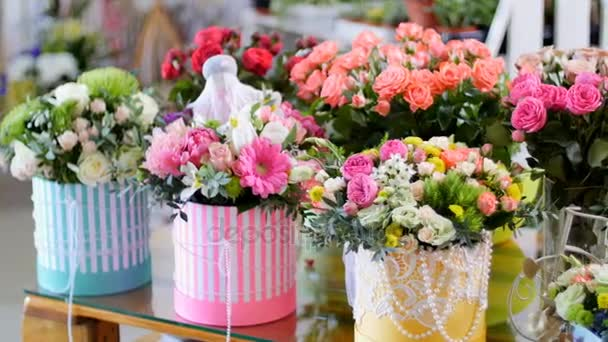 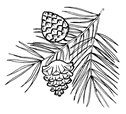 Расчет чистой приведенной стоимости проекта с учетом риска
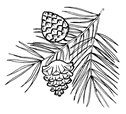 Расчет окупаемости проекта (динамическим методом)